Causality – A Road Map
?
?
?
?
?
[Speaker Notes: What we mean when we say “causal inference”.
Left: inferring the graph. 
Right: given the graph, put weights on its edges.]
Causality – A Road Map
?
[Speaker Notes: Forward causality – first choose a cause and then estimates its effect]
Causal Inference – The Task
Quantifying the causal effect of a specified intervention on a specified outcome.
“Will the user buy a subscription if I would send them a coupon?”
“what’s the risk for stroke if you would take statins?”
Disentangle spurious correlations from causal contributions
[Speaker Notes: Known treatment of interest and known measure of outcome.
quantify the impact of the intervention on the outcome.]
Causal Inference – The Task
Quantifying the causal effect of a specified intervention on a specified outcome.
“Will the user buy a subscription if I would send them a coupon?”
“what’s the risk for stroke if they wouldn’t take statins?”
Disentangle spurious correlations from causal contributions
[Speaker Notes: Known treatment of interest and known measure of outcome.
quantify the impact of the intervention on the outcome.]
Causal Inference – The Task
Quantifying the causal effect of a specified intervention on a specified outcome.
“Will the user buy a subscription if I would send them a coupon?”
“what’s the risk for stroke if they wouldn’t take statins?”
Disentangle spurious correlations from causal contributions
[Speaker Notes: Known treatment of interest and known measure of outcome.
quantify the impact of the intervention on the outcome.]
Causal Inference by counterfactual prediction
Conceptually, to quantify the causal effect:
Compare 
what would have happened if we did something 
to 
what would have happened if we did nothing
Causal Inference – How
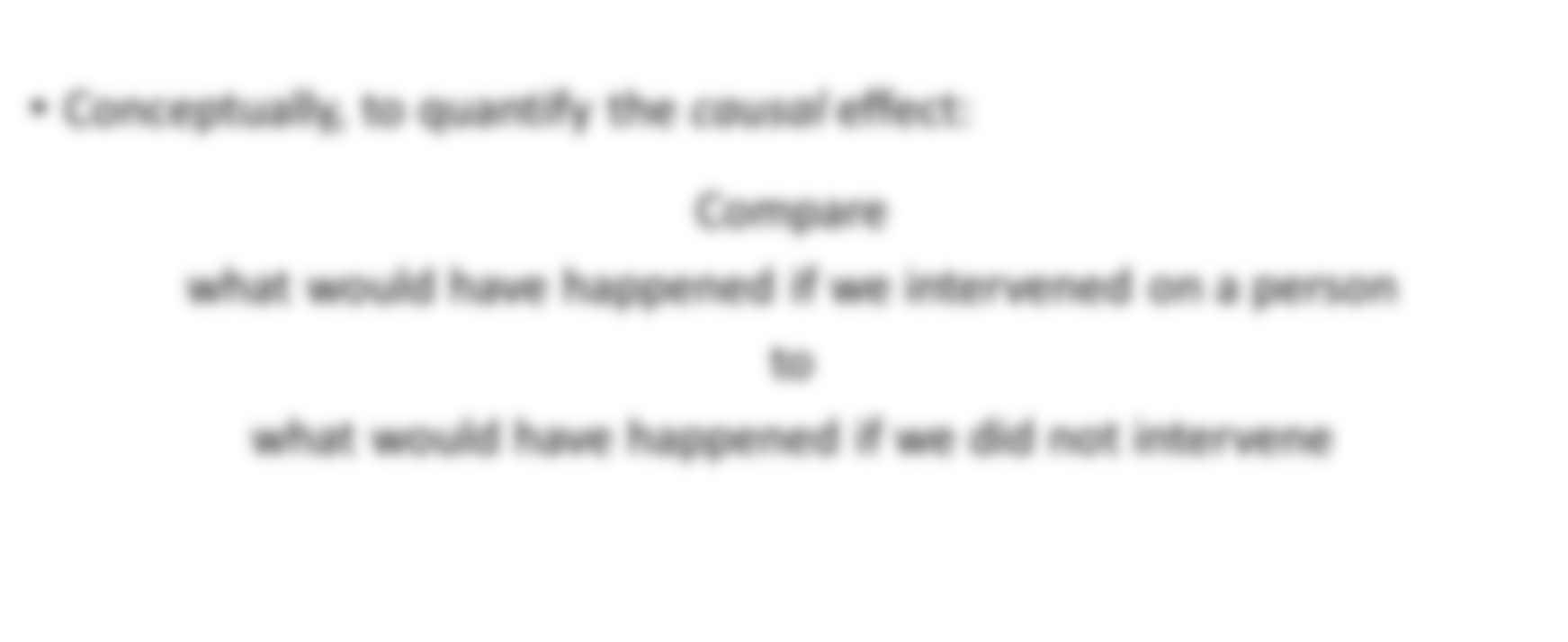 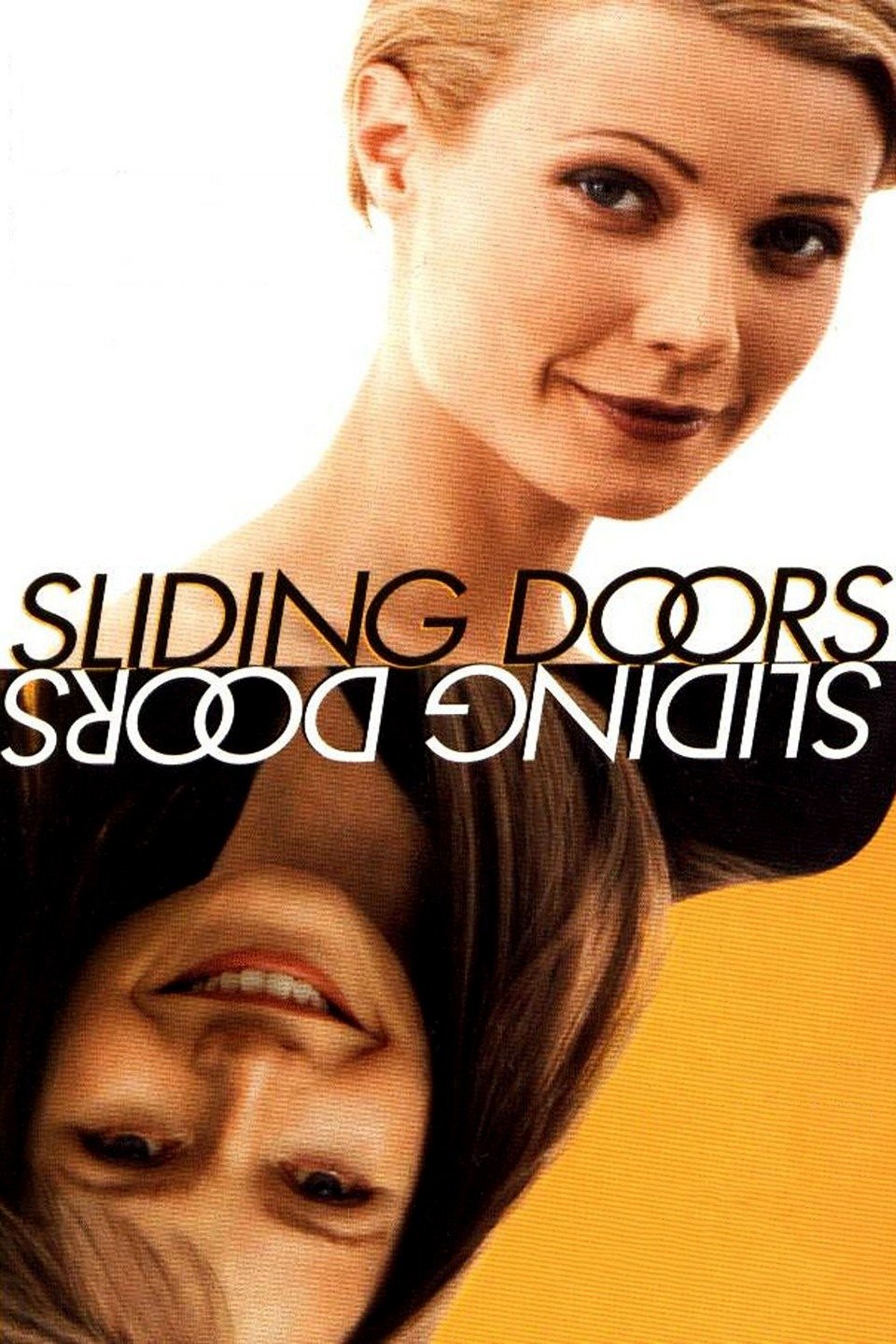 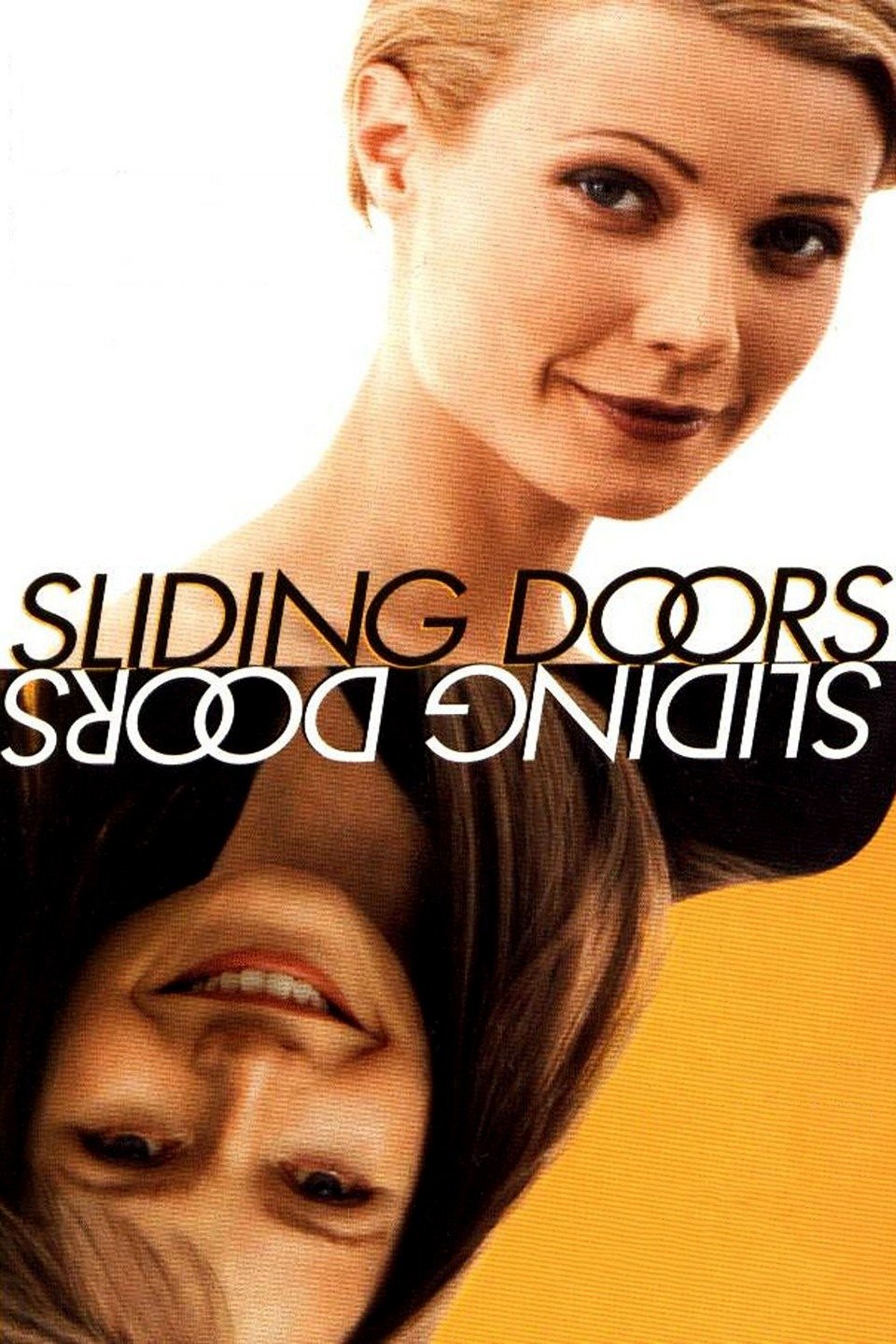 [Speaker Notes: Or say your outcome is marital status and the treatment is missing vs catching the train [Your marital status if you catch the train or you miss it]
(It might be funny but it conveys the notion of the multi-verse)]
Causal Inference by counterfactual prediction
Ideally,
The Multiverse!
Universe splits just before intervention is administrated
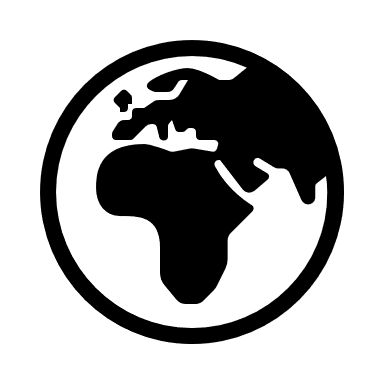 Causal Inference by counterfactual prediction
Ideally,
The Multiverse!
Universe splits just before intervention is administrated





The rest is identical
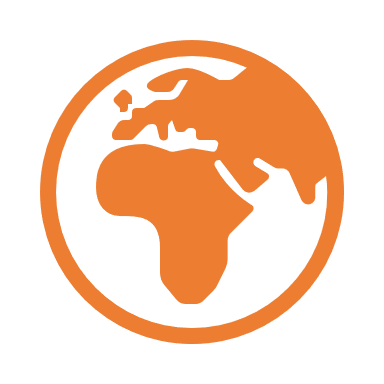 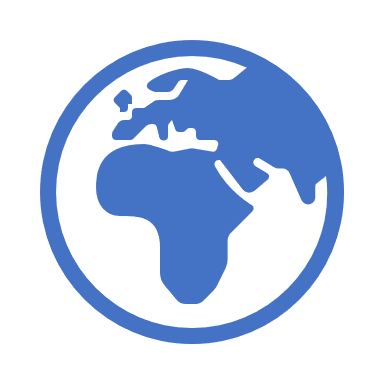 [Speaker Notes: in one you intervene on and on the other you do not. and the rest is identical.So every difference you observe between the universes must be due to the intervention you administered.]
Causal Inference by counterfactual prediction
Ideally,
The Multiverse!
Universe splits just before intervention is administrated





The rest is identical

“Effect” is then the contrast between two worlds:
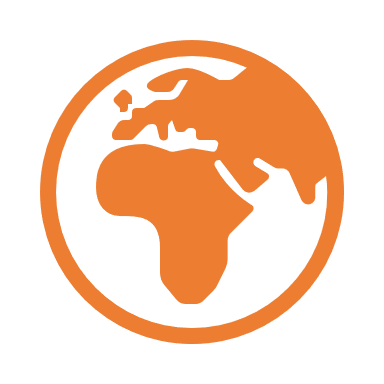 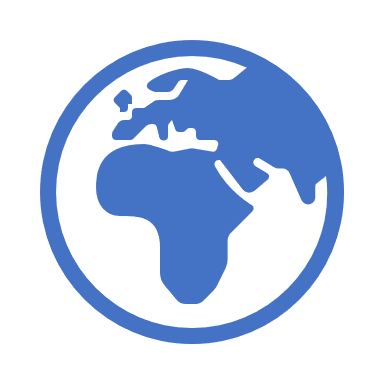 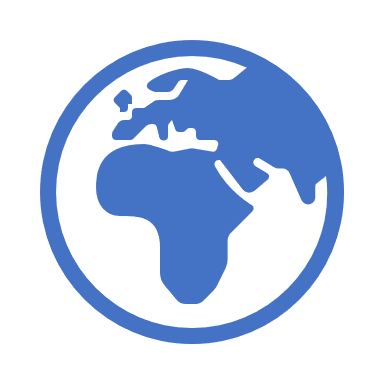 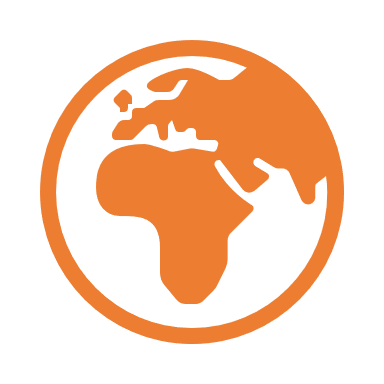 -
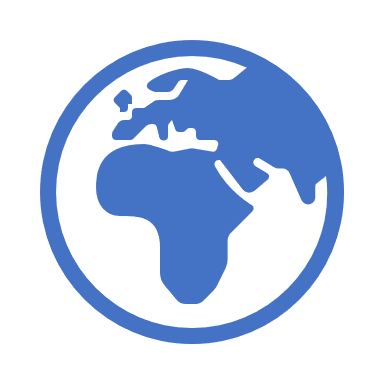 /
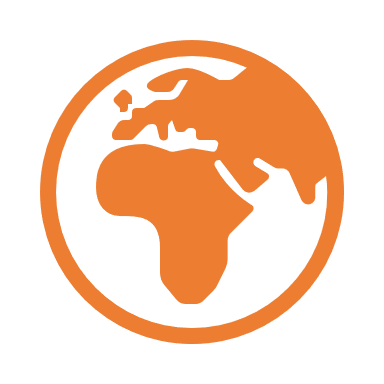 [Speaker Notes: in one you intervene on and on the other you do not. and the rest is identical.So every difference you observe between the universes must be due to the intervention you administered.]
Causal Inference by counterfactual prediction
Counterfactual = counter to the fact
Contrary to the thing that happened in reality


In machine-learning/statistics we predict/describe the world
In causal inference we predict what would have happened in a slightly different world
Causal Inference is not supervised learning
Supervised learning prediction
Counterfactual prediction
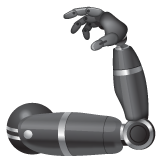 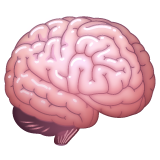 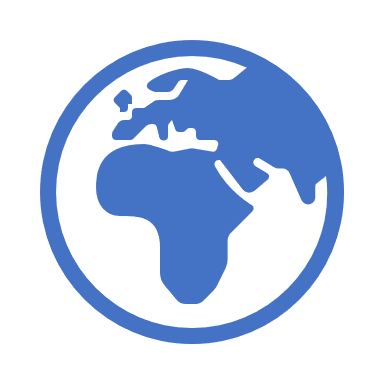 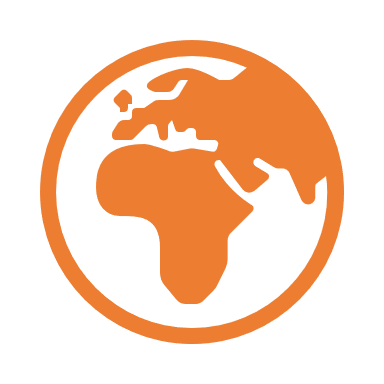 ■ Test-set
Outcome
Observed Data
Potential Outcome
[Speaker Notes: ML: training: model stroke from data (data can also include statins intake). Test: given a new patient, will they suffer stroke or not?
CI: Treatments are 1st–class citizens. training: model the contribution of A to stroke. Test: what would’ve happened if we had switched treatments?
Can set features synthetically, but if your model never saw young-people being treated you can’t trust it to provide a good prediction. CI “guarantees” that this extrapolation makes sense.]
Causal Inference is not supervised learning
Supervised learning prediction
Counterfactual prediction
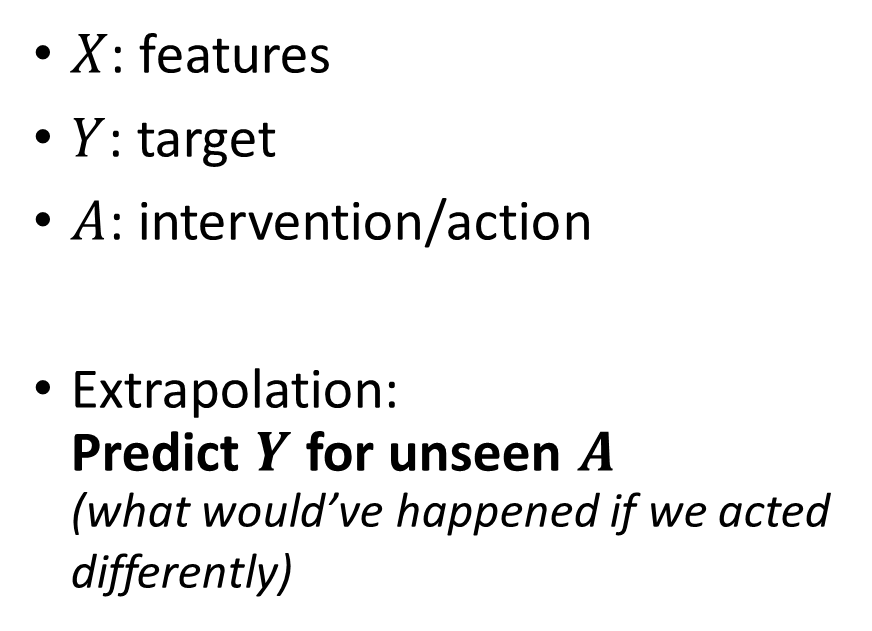 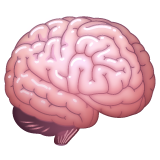 [Speaker Notes: So in regular supervised learning we have features and a target and we use them to predict the target for new unseen samples.
I causal inference we also have actions, and we predict target for unseen actions.]
Causal Inference is not supervised learning
A prediction task
An intervention task
Captures the current way a treatment is administered
Might capture differences in population, rather than treatment
What would have happened if we gave patients a drug that they didn’t actually get.
Can be outside the distribution of the observed past patterns
Causal Inference is not supervised learning
@AlexJohnLondon
Outcome Models – meta-learners
Supervised learning vs. counterfactual prediction